Елес таным процесі ретінде
Жоспар:
Елестердің жалпы сипаттамалары 
Елестердің бейнелі сферасы және ассоциациялары,
Қабылдау және елестер.
Елес – бұл адамның өткен тәжірибесіне негізделіп, болмыс затының санадағы қайта жалпылай жасалған психикалық бейнесі.
Қабылдауда болатын сезімдік бейнелердің жасалуынан санада өз алдына ерекшеленген жаңа психикалық құрылым – елестер пайда болады.
Елесте заттың барша бітістері мен белгілері теңдей жарқын, дәлдікпен нақтылай берілмейді. Егер де кейбір елестер біздің іс-әрекетімізбен байланысты келсе, онда алғы шепке нысанның біздің әрекетімізге тікелей қажет, маңызды тараптары шығарылады, қалған тұстары бұлдыр күйінде қалады.Елестер қабылдану түрлеріне орай бөлінеді (көру, есіту және т.б.).
Елестердің негізгі ерекшеліктері:       - елестер қабылдаудағыдай көрнекі келеді, бірақ мұндағы бейне күңгірттеу;- елеске түскен бейнеде заттың бөлшектері мен жеке бітістерін ажыратып болмайды;- елесте әрдайым жалпыланған бейне - бір зат жөніндегі әр адамның елесі жеке-даралықты келеді. Бұл адамдардың тұлғалық сапа-қасиеттерінің өзіндік ерекшелігінен болады;- елес көрнекі – бейнелі бола тұрып, біз үшін қандай да жалпыланған танымдық, білім қызметін атқаруы мүмкін;- түйсік және қабылдау үдерістеріне қарағанда елес сатысы анағұрлым жоғары деңгейлі келеді;- елес ойлау жүйесінің құрамды бөлігі, ой азығы – есте сақталғанды елес күйіне келтіріп алғаннан соң ғана, біз оны жан-жақты талдауға салып, нақтылай бастаймыз.
Елес қабылдау үдерісінің қарабайыр, сол күйінде қайталануы емес, ол ауыспалы қозғалысты құрылым, әр мезеттегі нақты жағдайға байланысты жаңаланып, тұлғаның күрделі өмірін бейнелеп тұрушы психикалық құбылыс.
Тұлға өміріндегі елестің маңызды болуының жарқын дәлелі – бұл адамдардың шығармашылық өнері. Шығармашылық әрекеттің қай түрі болмасын өз бастауын осы елестен алады. Құлақтан қалып, есіту түйсігінен айрылған әйгілі Бетховен ән-күй өрнек елестерін өзінің мәуелі шығармашылығының сүйеніші еткен.
Эйдеттік (грек. eidos-бейне) елес – ырықсыз бір көргеннен есте қаларлық толық та жарқын елес.
Персевераттық (лат. perseveratio- табандылық) елес – бұл қандай да елес бейненің ырықсыз, ойдан шықпай, қайталана еске түсе беруі.
Қабылдау және елесЕсте қайта елестету   - бейне түрiнде жаңғыртуда айтамыз. Бұрын қабылданған нәрселер мен қазiр жоқ көрiнiстiң бейнесi еске түседi. Соған орай қабылданған нәрсенiң бейнесi елестейдi. Бұл елестетулердi сөз айтып та, пiкiрлеме мен ой қорытындылары арқылы тудыруға болады және олар белгiлi уақытқа және белгiлi жерге байланысты болады. Елестер арқылы қайта жаңғыртуда , өткенімізді бiз қашан, қай жерде, қай кезде екенiн де есiмiзге түсiремiз.
Қиял мен елестің өзара байланыстылығы 

Қиял дегеніміз — сыртқы дүние заттары мен құбылыстарының субъективтік образдарын қайтадан жаңартып, өндеп, бейнелеуде көрінетін, тек адамға ғана тән психикалық процесс: «...барлық жан қуаттарын (рухани күштерді) тек қиял ғана өзіндік сақталатынсөзімдік заттарды модельдендіре алады» (әл-Фараби). Адамда қиял пайда болған кезде ми қабығында бүрын жасалған уақытша байланыстар түрлі комбинацияларға туседі де, жаңа нәрселердің бейнесі туып отырады. Уақытша байланыстарды қайта жасап, өндеу процесінде екінші сигнал жүйесі шешуші рөл атқарады.
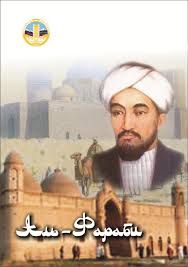 Қиялдың негізгі қызметтері:
Мақсат пайымдау -  іс-әрекеттің болашақ нәтижесі қиялда жасалып, ол тек субьект санасында ғана орын тебеді, әрі сол субьект белсенділігін ниеттелгенді қолға түсіру бағытында жетелейді.
Көрегендік(антиципация) – өткен тәжірибе элементтерін қорыту және сол элементтер арасындағы себепті-салдарлы байланыстарды анықтау арқылы болашақты (ұнамды не кері салдарын, ықпалдасты әрекеттер мен жағдай мазмұнын)жобалау.
Құрастыру және жоспарлау – қабылдау және өткен тәжірибие элементтерін саналық талдау-біріктіру әрекеттерінің нәтижелерімен салыстырып(сәйкестендіру) негізінде ниеттелген болашақ бейнесін жасау.
Болмыс олқылығын толтыру – кейде адам өзінің шынайы әрекет жасау мүмкіндігінен айырылады не қоршаған орта ықпалымен болмыстан ажыратылады. Мұндай жағдайда адам өз күшімен қолы, қадамы жетпеген аймаққа өтіп, қияли әрекетке кірісіп, шынайы болмыста істей алмаған іс-әрекет орнын қиялдық әрекетпен толтырады.
Бөгде адам ішкі жан дүниесіне ену – суреттеме не баян түзу негізінде қиял басқа адам толғанысын жасауға қаблетті, сол арқылы оның ішкі көңіл-күй әлемін тануға мүмкіндік береді. Қиялдың бұл қызметі адамдар арасында түсіністік пен тұлғааралық қатынастар жасаудың құралына айналды.
Сонымен қиял адам іс – әрекеті мен оның тіршілігінің әлеуметтік қарым –қатынасы мен танымының ажыралмас бөлігі есептеледі.
Адамдардың қиялына тән кейбір ерекшеліктерді төмендегіше топтастыруға болады:
1) әр адамның қиял ерекшеліктері оның жеке қызығулары мен қасиетгеріне, алдына қойған мақсатына байланысты болып келеді. Бүл арада суды аңсап шөлдеген жолаушының қиялы мен екі-үш күннен кейін емтихан тапсыратын студенттің машинасының тетігін жетілдіруді ойлап жүрген инженердің қиялын салыстырып көруге болады;2)  қиялдың мазмүны мен формасы адамның жас және дара ерекшеліктеріне де, білім тәжірибесіне де байланысты. Мәселен, көргені де, түйгені де көп, өмір тәжірибесі мол, әр тарапты білімі бар ересек адамның қиялы мен енді ғана өмірге аяқ басайын деп түрған жеткіншектің қиялын бір өлшемге салуға болмайды;
3)  қиял адамның    өскен    ортасына, этностық ерекшелігіне, табиғат, жер-су қоршауына байланысты да көрініп отырады. «Жаратылыстың қүшағында,—деп жазады М. Жүмабаев, — меруерт себілген көк шатырдың астында, хош иісті жасыл кілем үстінде, күнмен бірге күліп, түнмен бірге түнеп, желмен бірге жүгіріп, алдындағы малымен бірге өріп, сары сайран далада түрып өсетін қазақ баласының қиялы жүйрік, өткір, терең болуға тиісті».4) қиял адамның барлық психикалық құбылыстарымен ұштасып жататын процесс. Мәселен, алға қойған мақсатты жоспарлап, жүзеге асырудың жолдарын іздестіру қиялсыз мүмкін емес. Бұл - қиялдың ерікпен байланысына жақсы мысал. Қиялдың ойлау процесінде  алатын  орны  ерекше.   Өйткені  ойлау белсенділігі адамды шығармашылық әрекетке жетелейді. Ал ондай әрекет қиялдың өте күшті дамуын қажет      етеді. Ойлау  мен   қиял   бір-бірімен   тығыз   байланысты. Жан қуаттарының   осы   екеуі  де   мәселені   шешуге,   сұраққа жауап беруге қатысады.  Бірақ қиялда мәселені шешудің өзіндік  ерекшелігі  болады.   Қиял   —  мәселені   суреттеу, жанды  көрініс  арқылы шешсе,  ойлау оны тірі  суретсіз жалпылай, ұғым, пікір,   тұжырым түрінде шешеді;
5)  адам қиялы еңбек процесінде,    іс-әрекет      үстінде жарыққа шығып, дамып отырады.  Мұндағы негізгі  шарт: саналы   мақсаттың   болуы,   болашақты   болжай алу, істейтін еңбектің нәтижесін күні бүрын көре білу, яғни оны өңдеп, өзгертіп, елестете алу — адам қиялына тән негізгі белгілер. Қиялда адамның дүние жөніндегі әр түрлі таным-түсінігі әртүрлі формада қиюласып, жаңа сапаға ие болады. Қиял бейнелері адам қажеттігінен тәуелді бола түрып, оны белсенді кызметке итермелейді,творчестволық ісіне күш-жігер қосады. Қиял тек теориялық және практикалық қызметте ғана емес ол адамның бүткіл рухани өмір жүйесінде елеулі орын алады. Кісінің өмір жолы, жеке басының ойдағыдай дамуы, даралық қасиеттері, іс-әрекетінің қүрылымы, өмір салтының қалыптасуы мүнсыз мүмкін емес. Адам санасының жануар психикасынан басты айырмашылығы адамда  ойлаумен   қатар қиял   әрекетінің   олғандығында.
Қиял актив, пассив болып екіге бөлінеді. Қиялдық бүтіндей пассивтік түрінің шегі — түс . Түстің физиологиялығын жан-жақты түсіндіріп берген И. П. Пав­лов болды.
Үйқы кезінде ми клеткаларының бәрі тежелмейді, кейбір бөлімдері  жағдайында болып жүмыс істей береді. Мидың мүндай бөліктерін "күзетші пункт" деп атайды. Осы "күзетші пункттерде" біздің бүрын қабылдаған, көрген, естіген, қолға үстап, дәмін татқан заттарымыздың бейнелері мида қайтадан "тіріледі". Түсте небір ақылға сыйымсыз образдардың жасалатыны белгілі. Өйткені бүл кезде мидағы сигнал жүйелерінің арасындагы байланыс әлсірейді, мүнда негізінен бірінші сигнал жүйесі гана қызмет істейді. Екінші сигнал жүйесінің қызметі толық тежелуге үшырайтындықтан, адамның ойлау қабілеті өте төмен болады. Сөздік сигналдардың эсер етпеуі мида кездейсоқ образдардың пайда болуына жагдай жасайды да, соның нөтижесінде түске қайдагы "кереметтер" кіреді. И. М. Сеченов осындай түстерді "болған лердің болып көрмеген қиысулары" деп сипаттаған. Түсте реалдык образдар мен нөрселердің фантастикалык түрде қосылуынан ғажайып образдар жасалады.
Пассив қиялдың ырықсыз түрі адамның ояу кезінде де туып отырады. Адам алдына ешбір мақсат қоймаса да, оның көз алдынан елестер тізбектеліп өтіп жатады. Мәселен, адам аспандағы бүлтқа, үй қабырғасындағы түрлі көлеңкелерге қарап, оларды бір нәрсеге үқсатады. Леонардо да Винчи: қабырғадағы даққа, үйілген күлге, бүлтқа қарап, осылардан адамның пішінін, табиғат көріністерін табуға болады дейді. Бүл айтылғандардың бәрі
— ырықсыз қиялдың мысалдары.
Қиялдың екінші түрі актив қиял деп аталынады. Бүл
— қиялдың шарықтап дамуының жоғары сатысы, адамның творчестволық әрекетімен тығыз байланысып жаткан түрі. Актив киял кейде ырықты қиял деп те аталынады. Актив қиял қайта жасау, творчестволық қиял, арман болып ушке бөлінеді.
Қайта жаңғырту процесі елеспен тығыз байланысты. Өйткені өткендегіні қайта жаңғырту түрлі елестермен негізделе жарыққа шығып отырады.
Елесті түйсікпен қабылдаудан ойлауға өтердегі көпір деуге болады. Елес арқылы адам заттар мен қүбылыстарды аз да болса, жалпылай бейнелей алуға мүмкіндік алады. И. М. Сеченов оны "Заттық ойлау" деп өте дүрыс анықтаған.
Елес — заттардың бейнелерін есте сақтауға, сол заттардың типтік, басты белгілерін көрсететін ой-тәсілдеріне (анализ, синтез, салыстыру т. б.) көшуге, оның мәнін танып, білуге көмектеседі. Демек, белгілі бір зат жөнінде елесіміз болса , оның ерекшелігін не үшін қажеттігін тезірек үғынамыз да, еске жақсы сақтай аламыз.
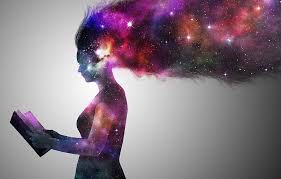 Елестердің түрлері де түйсіктер мен қабылдаудың бөлінісіне үқсас. Мәселен, адам заттың түсін, пішінін, көлемін  елеетері арқылы; музыкалық шығармаларды, таныс адамның даусын, иттің үргенін, сиырдын мөңірегенін, мысықтың мияулағанын есту елестері арқылы; ал жусан, әтір, сабынды иіс елестері арқылы, мақпалды, тасты, тікенек шөпті сипай-сезу елестері арқылы ажыратамыз. Біздің елестеріміз — жеке қабылдаулардың жалпылауының нәтижесі. Елестер жалпылау дәрежесінің әр түрлі болатындығына қарайжалпы, жеке болып екіге бөлінеді. Көп жалпыланған елестерді жалпы елестер дейді. Мәселен, адамның өзен туралы елесі — жалпы елес. Сырдария өзені — жеке елес болады.
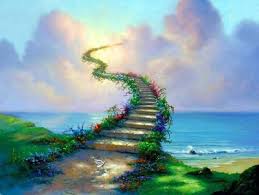 Оқу процесінде балалардың елесін тәрбиелеуге үлкен мән беріледі. Мәселен, баланы оқуға, жазуға үйрету анық, дәл елестерсіз мүмкін емес. Егер оқушыда әріптердің жазылуы жөнінде анық елес болмаса, ол дүрыстап жаза алмайды. Көру елестері сурет сабағында аса қажет. Баланың зат жөніндегі елестері анық болса , ол суреттерді соған сәйкес етіп сала алады. Елестер қабылдаулардың негізінде қалыптасып отырады. Сондық-тан баланың қабылдауы толық болса  елестері де толық болады. Оқушы өзі байқап отырған нәрсенің кейін қажет болатындығын сезінетін болса, оның елесі де тиянақты қалыптасады. Мәселен, оқушы табиғаттану сабағында үй қояндары туралы мәлімет алғанда, кейін мүны жатқа салатыны ескертілсе, баланың байқауы тереңірек болып, елесіне жақсы тірек болады. Баланың елестерін дамытуда арнаулы жаттығулар жасап отыру кажет. Мәселен, сурет сабағында алдымен салынатын затқа баланың зейінін аударып, кейін одан жатқа со л затты салуды талап етсе және осындай әдісті бірнеше рет қайталаса, баланың  елесі дами түседі.
Ұсынылатын әдебиеттер
1. Веккер Л.М. Психика и реальность. Единая теория психических процессов.-М.: Смысл.-2007.-688 с.
2. Гусев А.Н. Общая психология. В 7 томах. Том 2. Ощущение и восприятие. М.: Академия.-2009, 416 с.
3. Джакупов С.М. Психология познавательной деятельности. - Алма-Ата: Изд-во КазГУ, 2002 -195 с.
4. Психология внимания \Под ред Ю.Б. Гиппенрейтер,  В.Я. Романова. –М.: Астрель.-2011,704 с.
5. Психология памяти \Под ред.Ю.Б. Гиппенрейтер, В.Я. Романова.-М.: Астрель.-2008, 656 с.
6. Рубинштейн С.Л. Основы общей психологии. Серия: Мастера психологии.- СПб: Питер.-2012, 720 с.
7. Тихомиров О.К. Психология: Учебник / Под ред. О.В. Гордеевой. – М.: Высшее образование, 2006. – 538 с.